Collectively Improving Watershed Health and a Regional Food System
A National Fish and Wildlife Foundation (NFWF) funded project 
as part of the 
2013 Chesapeake Bay Innovative Nutrient and Sediment Reduction 
Grant Program 
May 23, 2017
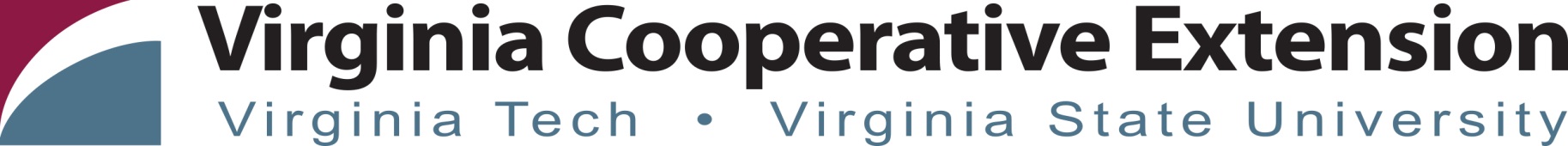 1
Introduction
Funder: 
National Fish and Wildlife Foundation
EPA
Project Partners
Virginia Cooperative Extension
Dale Gardner Consulting
Virginia Beginning Farmer and Rancher Coalition
Shenandoah Valley Buy Fresh Buy Local
USDA – Natural Resources Conservation Service
Northern Virginia 4-H Center
2
[Speaker Notes: Tip: Add your own speaker notes here.]
Grant Team Members
Eric Bendfeldt
Kim Niewolny, PhD
Kim Morgan, PhD
Peter Callan, 
Jim Pease, PhD
Dale Gardner 
Kenner Love
Kenner Love
Tim Mize
Tim Ohwiler
John Ignosh
French Price
Megan Dunford
Ben Garber
3
Community Partners
To assist with Infrastructure Development, Farm-to-Institution Outreach, and Promotion of Core Soil Health Practices 
Friendly City Food Co-operative
Shenandoah Valley Produce Auction
Shenandoah Forum
Northern Piedmont Beginning Farmer Program
Fauquier Education Farm
Mary Baldwin College
Valley Conservation Council
4
[Speaker Notes: Tip: Add your own speaker notes here.]
Overarching Goals
Better on-farm nutrient balances through a continual improvement process
Improved local and regional water quality
Enhanced farm-to-market connections with consumers and institutions
A stronger regional food system 
A win-win-win relationship for farmers, food buyers, and end consumers based on a value chain of good food and clean water
5
[Speaker Notes: To create a win-win-win solution for farmers, consumers, institutions and for the Bay so conservation is more of a culture and practice of what we do to support local and regional agriculture.
Dale Gardner evaluate farm project N and sediment losses W/O implementation of BMP, look at cropping sequence and # of animals.  Then Dale would evaluate BMP installed do they have nutrient management plan, manure  or poultry litter storage, use PSNT? Riparian buffers, fence livestock from streams, cover cropping,, grass waterways, no-till. Then develop an continuous improvement plan in year 1.  Then make 4-5 recommendations that that can be implemented in year 2 . At the end of year 3, come back and see what recommendations were implemented to see what nutrients were reduced
Encourage more of an intermediate market with value added products to commodity market e.g. Kosher beef – top managers would get a premium for finished beef with sale of beef to slaughter house in Baltimore, other selling freezer beef for a premium takes time to get reputation for quality]
Task Oriented Objectives
Quantify N, P and sediment reductions for improved whole-farm planning and nutrient balance on 20 small acreage farms 
Increased implementation of core soil health principles and best management practices (BMPs) 
Expand the scale of Buy Fresh Buy Local with MarketReady and farm-to-institution emphasis
Enhance value-adding processes by improving regional food system infrastructure
6
[Speaker Notes: To create a win-win-win solution for farmers, consumers, institutions and for the Bay so conservation is more of a culture and practice of what we do to support local and regional agriculture.]
Overall Objectives
Develop and disseminate a comprehensive framework for reducing farm nutrient and sediment imbalances, improving soil health, improving regional financing and infrastructure for value-adding farm products

Develop a community and regional commitment to a sustainable food system
7
[Speaker Notes: To create a win-win-win solution for farmers, consumers, institutions and for the Bay so conservation is more of a culture and practice of what we do to support local and regional agriculture.]
Improved whole-farm planning and nutrient balance
Team members: Kim Niewolny, Peter Callan, Jim Pease, Dale Gardner, Eric Bendfeldt, Kenner Love
1. Continued development and implementation of Continuous Improvement Plans (CIPs) on small-acreage farms for nutrient reductions
2. Analysis of financial and non-financial reasons and incentives for adoption of BMPs
3. A framework for whole-farm planning and nutrient balance given a farm’s available financial and non-financial resources
4. Financial models and scenarios for enterprises and BMP implementation
8
Cross-section of Farm Operations
Diversified Community Supported Agriculture (CSA) with retail and wholesale outlets
Intensive field and greenhouse vegetable/hydroponic production with custom beef finishing
Dairy with intensive wholesale vegetable enterprise
Farm-to-School sales and wholesale produce auction sales
Conventional poultry with retail and wholesale beef sales (e.g., Washington Nationals)
Dairy with on-farm processing and retail store
Wholesale beef and limited vegetable production and U-pick
Grass-based organic beef operation
9
Expected Deliverables
Nutrient and Sediment Reductions
Total pounds of N reduced = 48,000
Total pounds of P reduced = 3,200
Total tons of Sediment reduced = 2,000
A sub-set of nutrient balanced farms
Increased local food purchases by consumers and institutions
Recommendations on conservation practice adoption and nutrient balance based on an integrated approach to whole-farm planning
Financial and Non-Financial considerations
10
[Speaker Notes: Ran out of money to go out and follow-up to see what practices were implemented
Increased food purchases by Harrisonburg schools and JMU, Mary Baldwin College]
Lessons Learned for Farm Viability and Water Quality
Given the financial and non-financial constraints of cooperating farms, cost-share and tax-credit programs are needed to incentivize practices
Scale and diversification are extremely important to small and mid-sized farms
Regional support and wholesale institutional demand for local foods can offset some risks
Adoption and implementation of innovative soil health and cover cropping practices take time and requires ability for farmers to experiment
11
[Speaker Notes: Farmers have the best intentions but there are limitations on time, labor and finances to implement the programs
Need cost share for 4-5 years to see the results of programs like cover cropping then farmers will pay for it themselves. One put one field in hairy vetch and could not get the other one planted was able to grow 130 bushel corn with just hairy vetch cover crop and 2 tons poultry litter
- farmers interested in doing the right thing but time and money are limited to implementing practices
Schedule F interviews and analysis – local farmers markets not profitable – breakeven with 2-3K profit
-DC market profitable selling tomatoes at $4.00/pounds and hiring interns for labor
-On farm processing selling freezer beef and farm with milk processing plant becoming profitable with strong marketing plan
-For Farm Viability -Need volume from wholesale operation to generate cash to sustain the operation to implement BMP, have less retail operation to get people in the door,
For start-up operations takes 4-5 years to gain a reputation for selling consistently quality products.
Diversified operations with beef cattle and greenhouses
Mennonite farmers sell at produce auction have a reputation for selling quality produce and get top dollar]
Anticipated Outcomes
Enhanced care and restoration of riparian and ecological;
Reduced farm nutrient imbalances
Financial models and alternative scenarios for diverse sustainable small-acreage farms;
Increased value-added market and institutional opportunities;
Improved mechanisms for community financing and development of regional food infrastructure; and 
Increased community commitment to a sustainable regional food system.
12
Contact:
Eric S. Bendfeldt
Extension Specialist, Community Viability
Phone: 540-432-6029 Ext. 106
Email: ebendfel@vt.edu
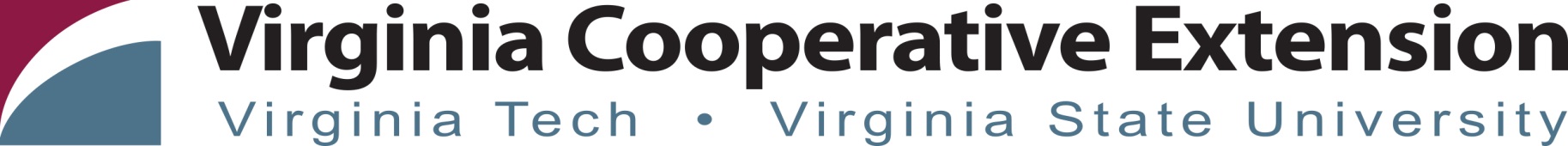 13